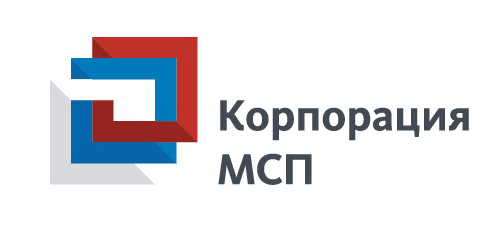 Особенности участия субъектов МСП в закупках крупнейших заказчиков в моногородах
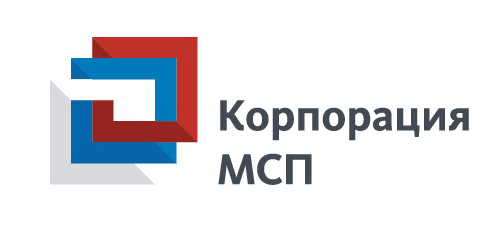 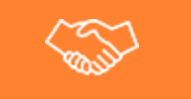 Закупки у субъектов МСП
За 2016 год объем закупок у субъектов МСП составил 1,511 трлн рублей 
(на основании данных, подтвержденных Федеральным казначейством, ФНС России)
СОСТОЯНИЕ 2017 ГОДА:
К концу 2017 года:
 целевой показатель-
СРЕДНЯЯ ДОЛЯ
планируемых прямых закупок («спецторги», квота 10%)
НОМЕНКЛАТУРА
закупок у субъектов МСП
ОБЩИЙ ОБЪЕМ 
ДОГОВОРОВ*
(от 10 до 89%), что 
 почти в 3 раза превышает установленную квоту (10%)
1,501 трлн руб.
29,12%
156 181
позиция
2 трлн рублей 

(с учетом расширения перечня заказчиков (с 200 до 419)
58 заказчиков утвердили программы партнерства, участниками которых стали 1 355 субъектов МСП;
Корпорацией подписаны соглашения о взаимодействии с 40 крупнейшими заказчиками
ТОП-5 заказчиков-лидеров: ОАО «РЖД» (163,5 млрд руб.), ПАО «Ростелеком» (101,1 млрд руб.), АО «РЖДстрой» (67 млрд руб.), ПАО «НК «Роснефть» (62 млрд руб.), ПАО Сбербанк (49 млрд руб.),
ТОП-5 регионов – лидеров: город Москва (553 млрд руб.), город Санкт-Петербург (132,6 млрд руб.), Московская область (81,2 млрд руб.), Ханты-Мансийский автономный округ - Югра (68,1 млрд руб.), Свердловская область (56,3 млрд рублей),
1
Источник: результаты оценки и мониторинга соответствия, данные реестра договоров, заключенных по результатам закупок, сведения, размещенные в ЕИС, сведения, полученные от крупнейших заказчиков
Взаимодействие 
с заказчиками
Взаимодействие 
с регионами
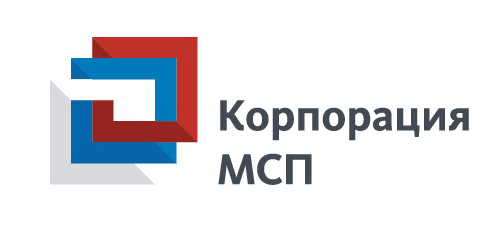 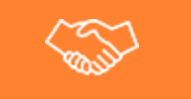 Информация о ходе реализации плана мероприятий («дорожной карты»)
(в части расширения доступа к закупкам)
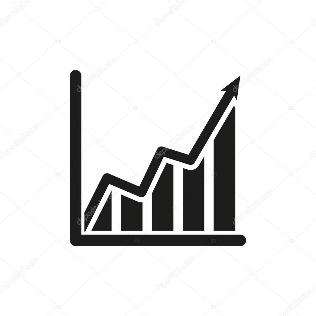 Расширение номенклатуры
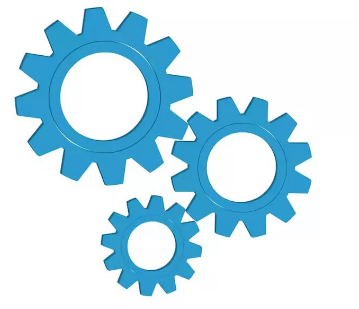 Увеличение объема закупок у МСП
в 2017 году – на 20% по сравнению с 2016 годом (до 36 млрд рублей)
(от 10 до 89%), что 
 почти в 3 раза превышает установленную квоту (10%)
По состоянию на 18 сентября 2017 г., в результате расширения крупнейшими заказчиками указанных перечней количество номенклатурных позиций товаров, работ, услуг, закупаемых крупнейшими заказчиками у субъектов МСП, увеличено до 156 181 позиция
По состоянию на 30 сентября 2017 г. 239 крупнейшими заказчиками заключено 3 305 договоров на общую сумму 27,7 млрд рублей с 1 323 субъектами МСП, зарегистрированными на территории 168 моногородов в 52 субъектах Российской Федерации
2
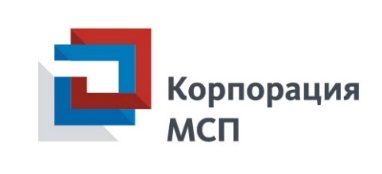 Результаты анализа планируемых закупок
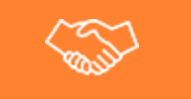 ТОП-10 отраслей
Объем планируемых закупок у МСП
в 2017 году (руб.)
ТОП-5 регионов
4